More Induction
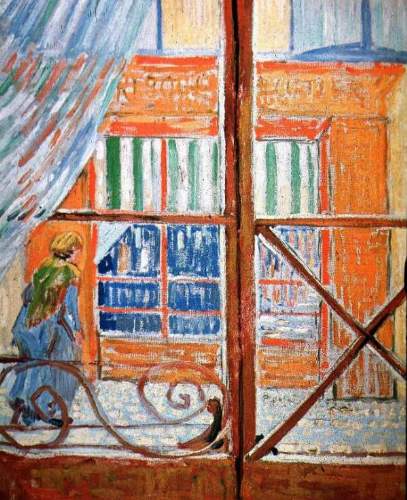 A Pork-Butchers Shop Seen from a Window
Van Gogh
Discrete Structures (CS 173)
Madhusudan Parthasarathy, University of Illinois
1
Midterm grades
2
Does domino n fall?
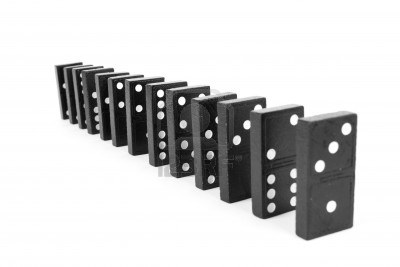 3
Does domino n fall?
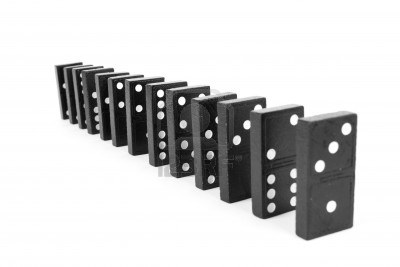 4
Does domino n fall?
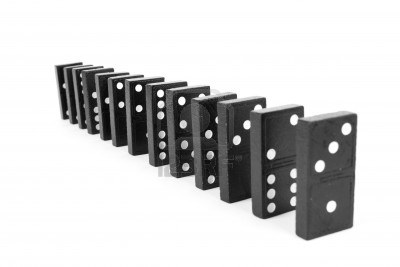 5
Induction
Inductive hypothesis: Suppose domino k falls.
Inductive conclusion: Domino k+1 falls.
Base case: The first domino falls.
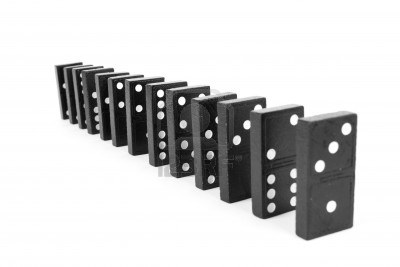 6
Basic structure of induction proof
Weak Induction
Inductive hypothesis
Inductive conclusion
Strong Induction
7
Today’s lecture
Induction template
More examples of induction proofs
Graph coloring
Multiple base cases
Another strong induction
Prime factorization
Towns connected by one-way streets
8
Induction template
9
Graph coloring
10
Graph coloring
11
Graph coloring
12
Greedy graph coloring algorithm
13
Postage example (with strong induction)
Claim: Every amount of postage that is at least 12 cents can be made from 4- and 5-cent stamps.
14
Postage example (with strong induction)
Claim: Every amount of postage that is at least 12 cents can be made from 4- and 5-cent stamps.
15
Nim
Nim: Two piles, two piles of matches.  Each player takes turns removing any number of matches from either pile.  Player that takes last match wins. 
Claim: If the two piles contain the same number of matches at the start of the game, then the second player can always win.
16
Prime factorization
Claim: Every positive integer can be written as the product of primes.
17
Program verification
18
Puzzle
19
Tips for induction
Induction always involves proving a claim for a set of integers (e.g., number of nodes in a graph)

Sketch out a few simple cases to help determine the base case and strategy for induction
How many base cases are needed?
How does the next case follow from the base cases?

Carefully write the full inductive hypothesis and what you need to show

Make sure that your induction step uses the inductive hypothesis to reach the conclusion
20
Next class
Recursive definitions
21